جامعة أبو بكر بلقايد تلمسان
Université Abou Bekr-Belkaïd
Institut des Sciences et Techniques Appliquées
Département des sciences
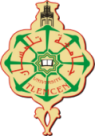 L3
Adresse : I.S.T.A, Pôle Kiffane, Hai Zitoun, Tlemcen 13000, Tél : 213.43.27.24.72
Stage de Mise en Situation Professionnelle (M.S.P.)

Spécialité: Géomètre Topographe (GT)
III. COMPETENCES ACQUISES











































IV. CONCLUSION
NOM et Prénom de l’étudiant (e)

E-Mail :
NOM et Prénom de l’étudiant (e)

E-Mail:
PHOTO
PHOTO
NOM et Prénom du maître de stage :

NOM et Prénom du titeur académique:
I. INTRODUCTION

Présentation de l’organisme d’accueil, durée et objectifs du stage































II. TRAVAUX EFFECTUES